БУЏЕТ ОПШТИНЕ ЉИГ
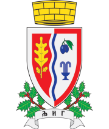 ВОДИЧ КРОЗ НАЦРТ ОДЛУКЕ О БУЏЕТУ за 2025. годину
1
Увод у јавну расправу о Нацрту Одлуке о буџету општине Љиг за 2025. годину


Сврха ове презентације је да на што једноставнији и разумљивији начин објасни на који начин локална самоуправа планира да користи јавне ресурсе како би се извршиле обавезе и задовољиле потребе грађана. 

Намера нам је да Вам дамо сажет и јасан приказ Нацрта одлуке о буџету општине Љиг за 2025. годину, која је по својој форми веома обимна и тешка за разумевање због специфичних појмова и класификација које је чине. 

Желимо да чујемо ваше мишљење о Нацрту одлуке о буџету општине Љиг за 2025. годину и сугестије за унапређење. 

Настојимо да кроз овај транспарентан приступ унапредимо Ваше разумевање и интересовање за локалне финансије, а у перспективи очекујемо и унапређење заједничке сарадње у постављању циљева, дефинисању приоритета и планирању развоја наше општине.
2
Ко се финансира из буџета?
Директни корисници буџетских средстава:
	- Скупштина општине
	- Председник општине
	- Општинско веће
	- Општинска управа
Индиректни корисници буџетских средстава:
	- Градска  библиотека
	- Предшколска установа
     - Туристички организациј
      - Месне заједнице
Остали корисници јавних средстава:
	- Образовне институције (школе)
	- Здравствене институције (Дом здравља)
	- Социјалне институције (Центар за социјални рад)
	- Непрофитне организације (удружења грађана, невладине организације, итд.)
3
Како настаје буџет општине?
БУЏЕТ општине је правни документ који утврђује план прихода и примања и расхода и издатака oпштине за буџетску, односно календарску годину.

То значи да овај документ представља предвиђање колико ће се новца од грађана и привреде у току једне године прикупити и на који начин ће се тај новац трошити.

Из општинског буџета се током године плаћају све обавезе локалне самоуправе. Исто тако у буџет се сливају приходи из којих се подмирују те обавезе. 

Председник општине и локална управа спроводе општинску политику, а главна полуга те политике и развоја је управо буџет општине.

Приликом дефинисања овог, за општину Љиг најважнијег документа, руководе се законским оквиром и прописима, стратешким приоритетима развоја и другим елементима.

Реалност је таква да постоје велике разлике између жеља и могућности, тако да креирање буџета подразумева утврђивање приоритета и прављење компромиса.
4
Ко учествује у буџетском процесу?
Грађани и њихова удружења
Јавна предузећа
5
На основу чега се доноси буџет?
6
Како се пуни општинска каса?
Укупни планирани јавни приходи и примања општине Љиг за 2025. годину износе







Нацртом Одлуке о буџету општине  Љиг  за 2025. годину планирана су средства из буџета општине у износу од 528.085.000,00 динара, пренета средства из ранијих година у износу од 40.072.600,00 динара и средства из осталих извора 9.120.000,00 динара.
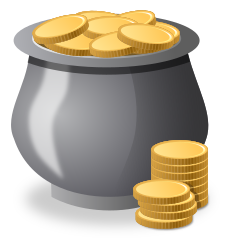 577 288 600 динара
7
Шта су приходи и примања буџета?
8
Структура планираних прихода и примања за 2025. годину
9
Структура планираних прихода и примања за 2025. годину
10
Које промене у буџету се очекују у односу на 2024 годину?
Пројектовано је да ће укупни планирани приходи и примања наше општине у 2025. години бити умањени у односу на последњу измену Одлуке о буџету за 2024. годину за 38.360.100,00 динара, односно за 6,23 %.
Пројектовано је смањење трансфера за 48.214.500,00 динара.
Смањење прихода од пореза за 16.981.160,00 динара.
Пројектовано је смањењ примања од задуживања за 4.232.000 динара
Пројектовано је увећање пренетих средстава за 32.514.600.00 динара.
11
На шта се троше јавна средства?
Буџет мора бити у равнотежи, што значи да расходи морају одговарати приходима. Укупни планирани расходи и издаци за 2025. годину у Нацрту одлуке о буџету  износе: 




РАСХОДИ Расходи представљају све трошкове општине за плате буџетских корисника, набавку роба и услуга, субвенције, дотације и трансфере, социјалну помоћ и остале трошкове које општина обезбеђује без директне и непосредне накнаде. 
ИЗДАЦИ представљају трошкове изградње или инвестиционог одржавања већ постојећих објеката, набавку земљишта, машина и опрeме неопходне за рад буџетских корисника.
РАСХОДИ И ИЗДАЦИ морају се исказивати на законом прописан начин, односно морају се исказивати: по програмима који показују колико се троши за извршавање основних надлежности и стратешких циљева општине; по основној намени која показује за коју врсту трошка се средства издвајају; по функцији која показује функционалну намену за одређену област и по корисницима буџета што показује организацију рада општине.
577.288.600,00 динара
12
Шта су расходи и издаци буџета?
13
13
Структура пројектованих расхода и издатака буџета за 2025. годину
14
Структура пројектованих расхода и издатака буџета за 2025. годину
15
Које промене у буџету се очекују у односу на  2024 годину?
Пројектовано је да ће укупни планирани трошкови (расходи и издаци) наше општине за 2025. годину бити смањени у односу на последњу измену Одлуке о буџету за 2024. годину за 38.360.100,00 динара, односно за 6,23%.
Пројектовано је смањење капиталних издатака  за 34.313.500,00 динара
Пројектовано је смањење расхода за коришћење роба и услуга за 29.827.390,00 динара
Пројектовано је повећање накнаде за социјалну заштиту из буџета за 14.456.000,00 динара;
Пројектовано је повећање расхода за отплату главнице и камата за 5.400.000,00 динара;
Пројектовано је повећање расхода за запослене за 3.373.790,00 динара
16
Планирани расходи буџета по програмима
17
Структура планираних расхода по буџетским програмима
18
Планирани расходи буџета расподељени по директним и индиректним буџетским корисницима
19
Најважнији планирани капитални пројекти
20
Најважнији планирани пројекти од интереса за локалну заједницу
21
Ка равноправнијој општини - Родно одговорно буџетирање
Увођење принципа родне равноправности у буџетски процес доприноси побољшању ефективности буџета и омогућава бољи увид у користи које жене и мушкарци имају од буџетских средстава.  

Наставили смо тренд из претходних година и проширујемо обухват уродњених информација у буџету - у складу са Законом смо у првом кварталу ове године усвојили План поступног увођења родно одговорног буџетирања за наредну 2024. годину.

У складу са овим Планом - у Нацрту одлуке о буџету за 2025. годину применили смо родно осетљиве  циљеве и индикаторе у оквиру програма 4, 5, 7, 8, 9, 10, 11, 13, 14, 15 и 16 код буџетских корисника – ТО Љиг, ПУ „Каја“ , ОШ „Сава Керковић“, ОШ „Сестре  Павловић“, СШ „1300 КАПЛАРА“, Центар за социјални рад, Општинске управе, Градске библиотеке „Љиг“ и Спортског савеза Љиг и њихово остваривање ћемо пратити
22
Учешће грађана у буџетском процесу
Желимо да Вам се захвалимо што сте издвојили време за сагледавање ове презентације. Надамо се да је она олакшала Ваше разумевање планиране садржине буџета.
Нацрт Одлуке о буџету општине Љиг за 2025. годину можете преузети на следећем линку интернет странице општинске управе: ljig.rs
Позивамо Вас да своје сугестије за унапређење Нацрта Одлуке о буџету предате на следећим локацијама у општини:
Општинска управа општине Љиг-Одељење за финансије, Карађорђева 7, 14240 Љиг или доставите на мејл адресу finansije@ljig.rs најкасније до 09.12.2025. године
Примедбе, предлози и сугестије се подносе у слободној форми
23